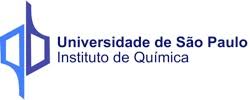 QFL1444
DETERMINAÇÃO DA CONSTANTE DE EQUILÍBRIO DE COMPLEXAÇÃO POR COLORIMETRIA
Martina Costa Reis
Setembro
2021
TIOCIANATO DE FERRO(III)
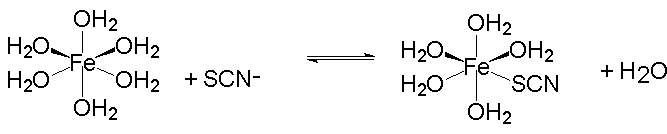 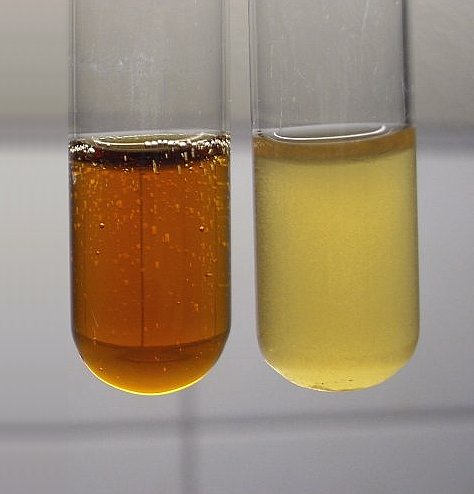 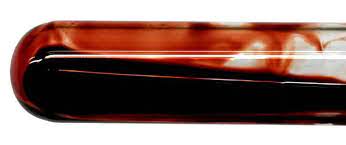 O íon tiocianato reage facilmente com o complexo aquoso de Fe+3, tal que outros complexos de tiocianato de ferro(III) também são possíveis.
Para garantir que o complexo monotiocianato de ferro(III) é o complexo predominante em solução, usa-se uma concentração bem baixa de tiocianato de potássio.
2/7
POR QUE PRECISAMOS DO ÁCIDO NÍTRICO?
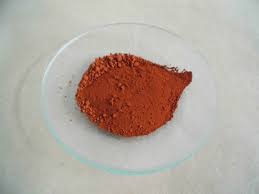 Adiciona-se ácido nítrico nas soluções de nitrato de ferro(III) para evitar a precipitação de Fe(OH)3(s). Com a adição de um ácido forte, o equilíbrio acima é deslocado para a esquerda.
A preferência pelo ácido nítrico deve-se ao fato de que o íon nitrato já se encontra presente na solução aquosa de nitrato de ferro(III). Além disso, pH não afeta o equilíbrio de complexação do tiocianato de ferro(III).
Fe(OH)3(s)
3/7
O MÉTODO COLORIMÉTRICO
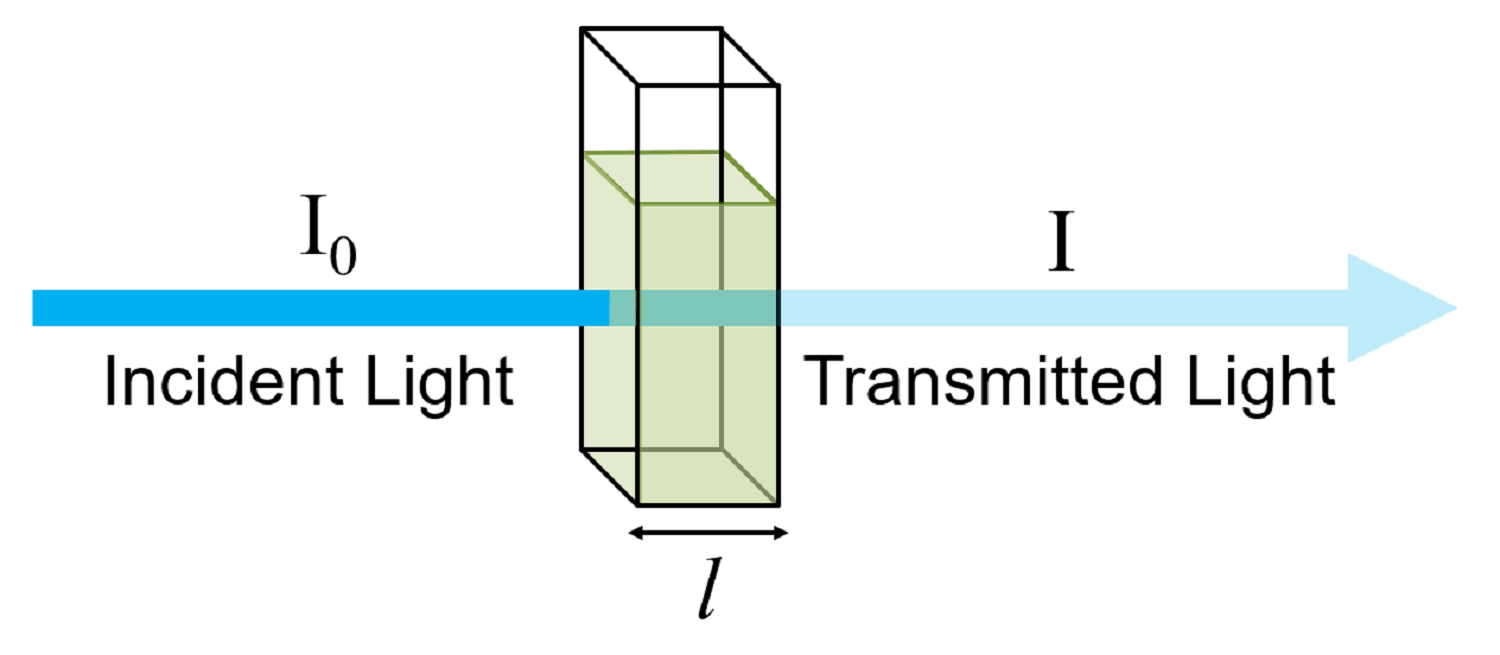 O complexo tiocianato de ferro(III) absorve radiação em aproximadamente 468 nm.
O complexo tiocianato de ferro(III) se decompõe quando exposto à luz .
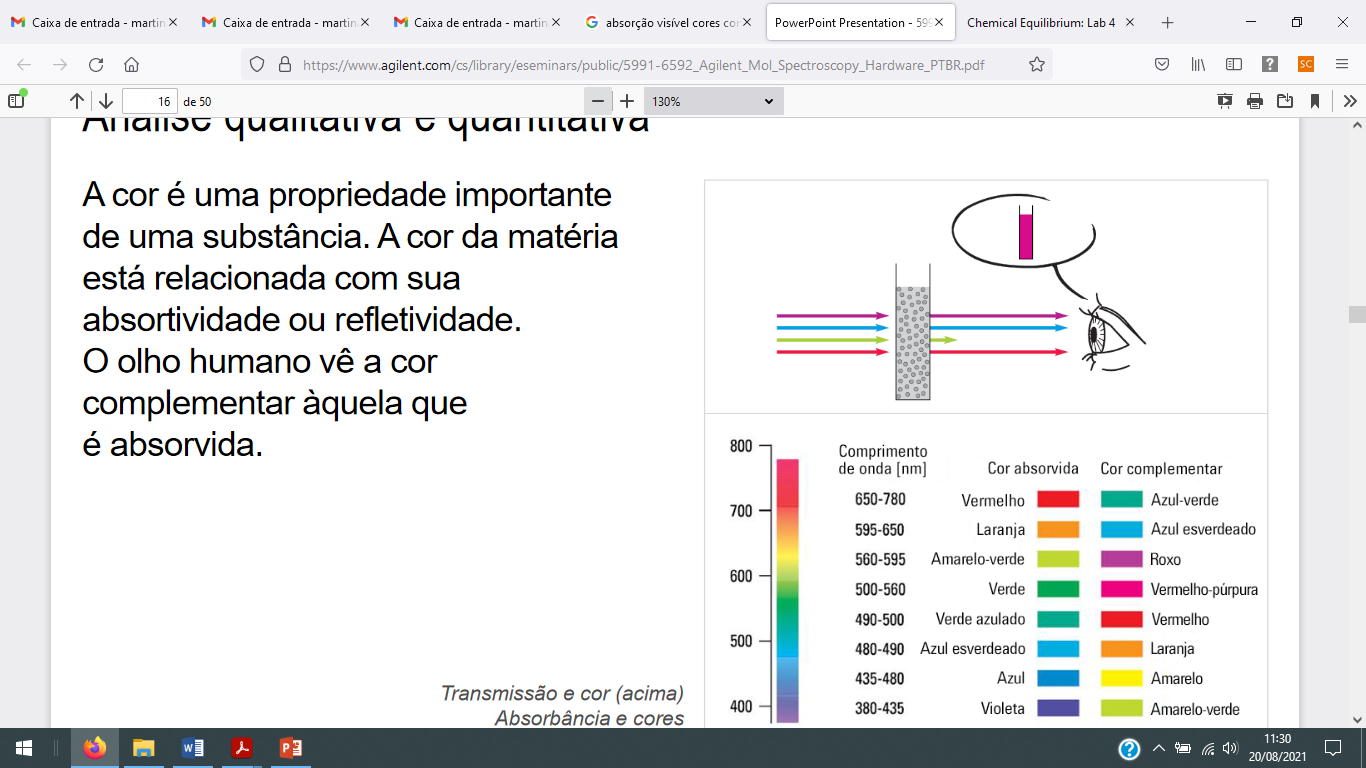 LEI DE BEER
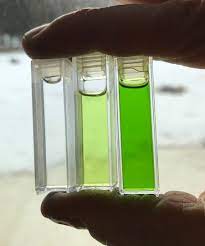 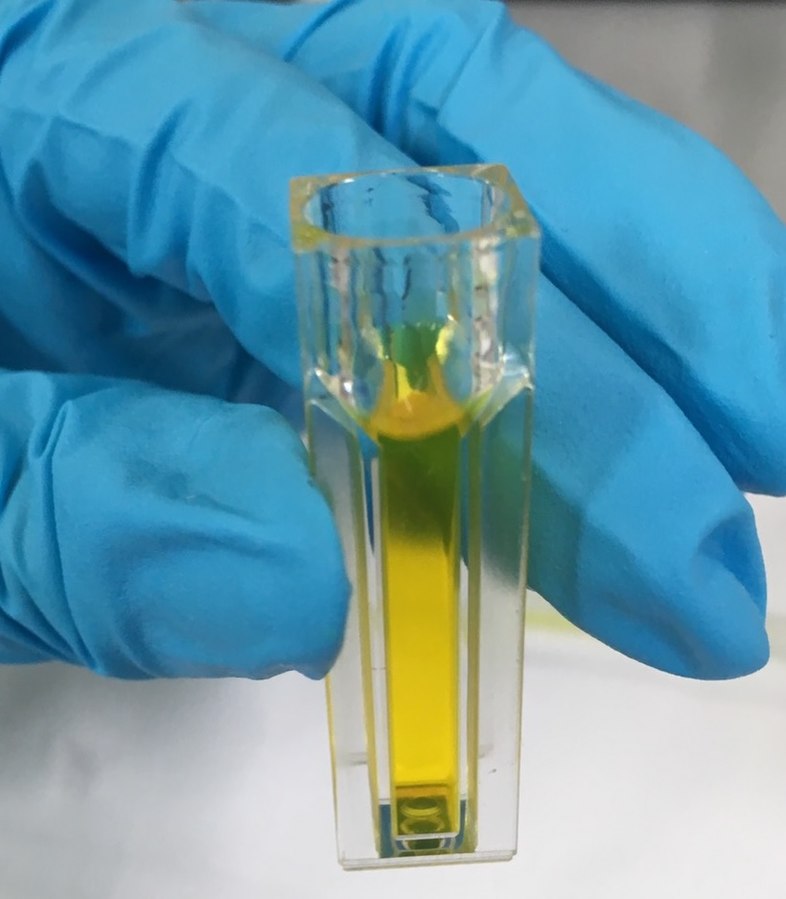 4/7
O MÉTODO COLORIMÉTRICO
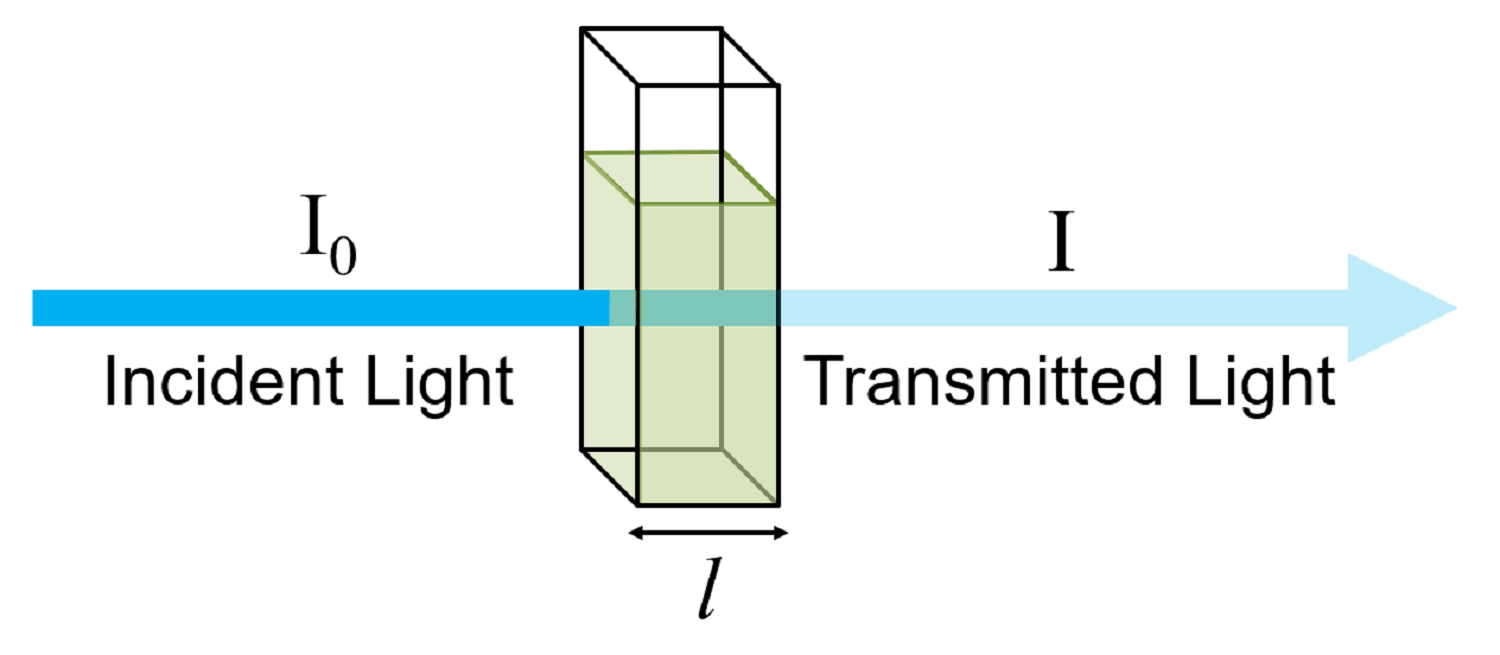 O complexo tiocianato de ferro(III) absorve radiação em aproximadamente 468 nm.
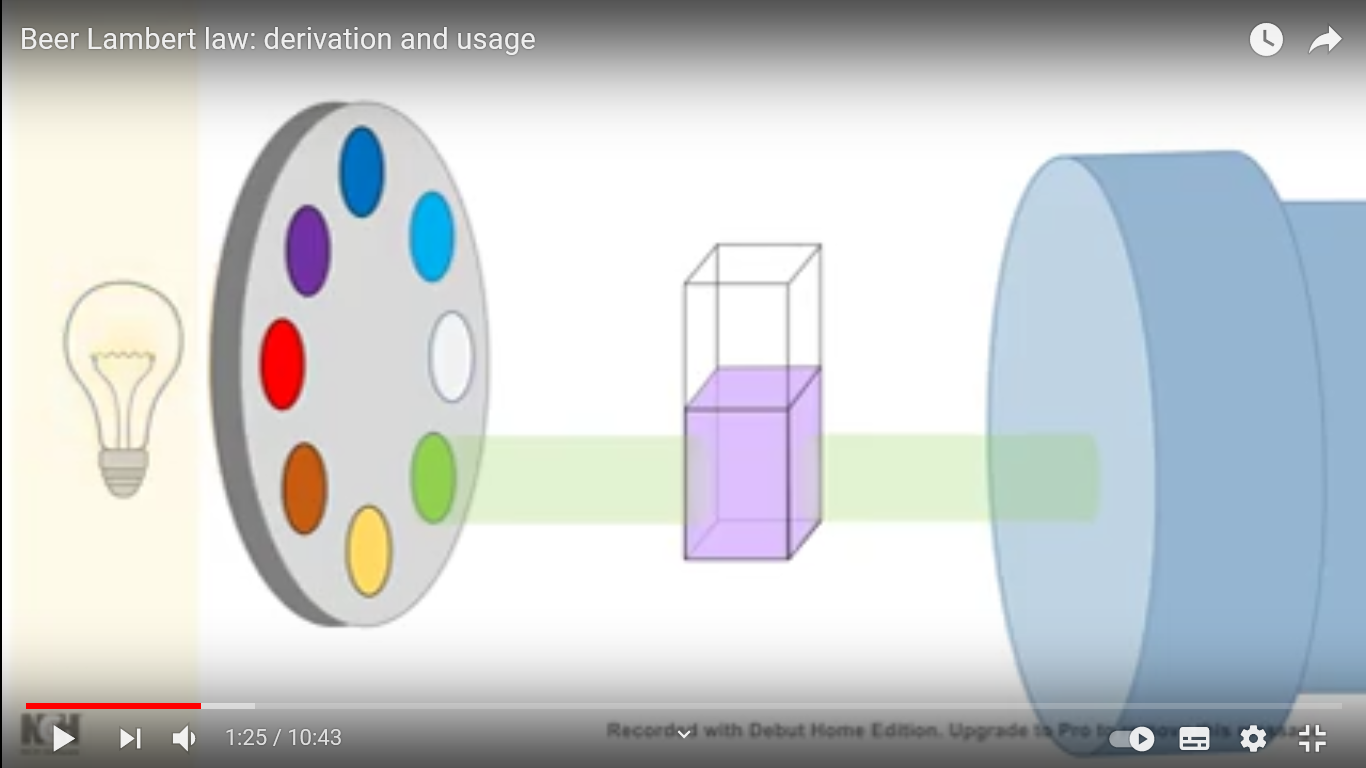 Amostra
Detector
O complexo tiocianato de ferro(III) se decompõe quando exposto à luz .
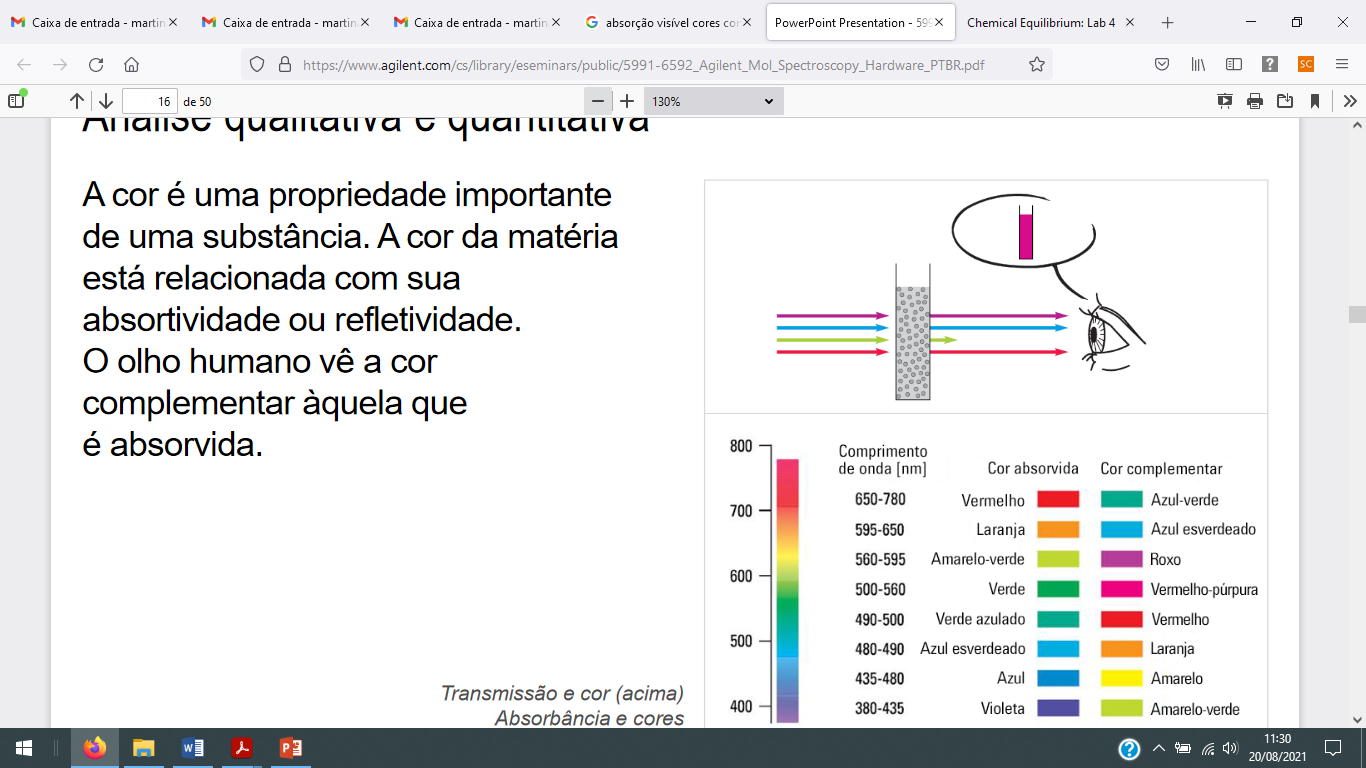 LEI DE BEER
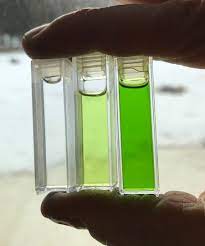 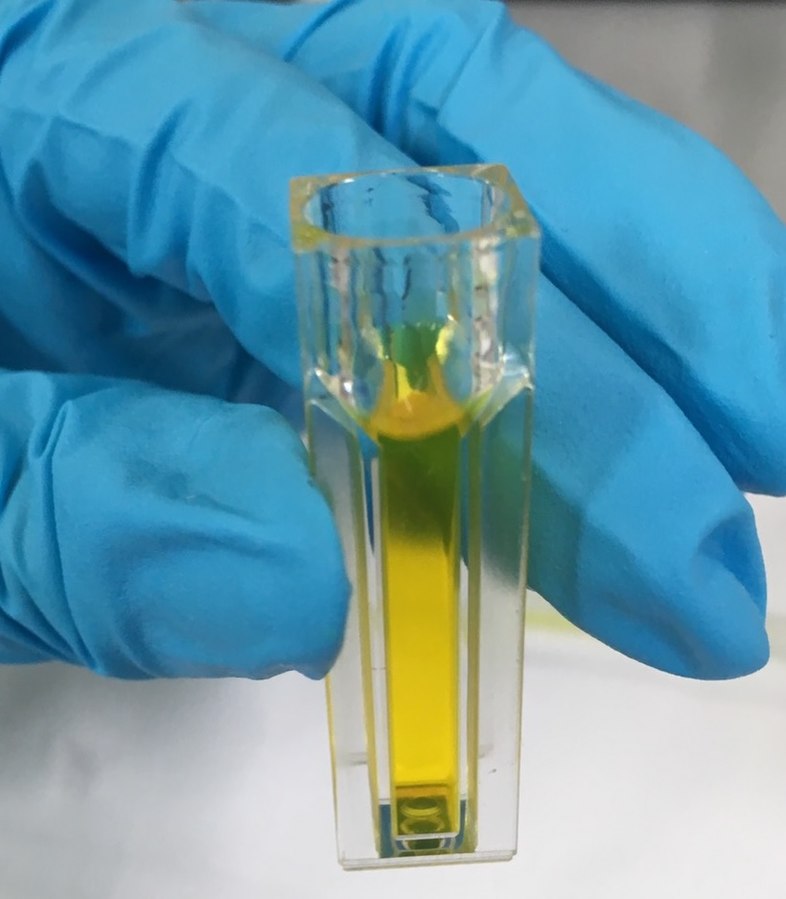 Seleção do comprimento de onda
5/7
O MÉTODO COLORIMÉTRICO
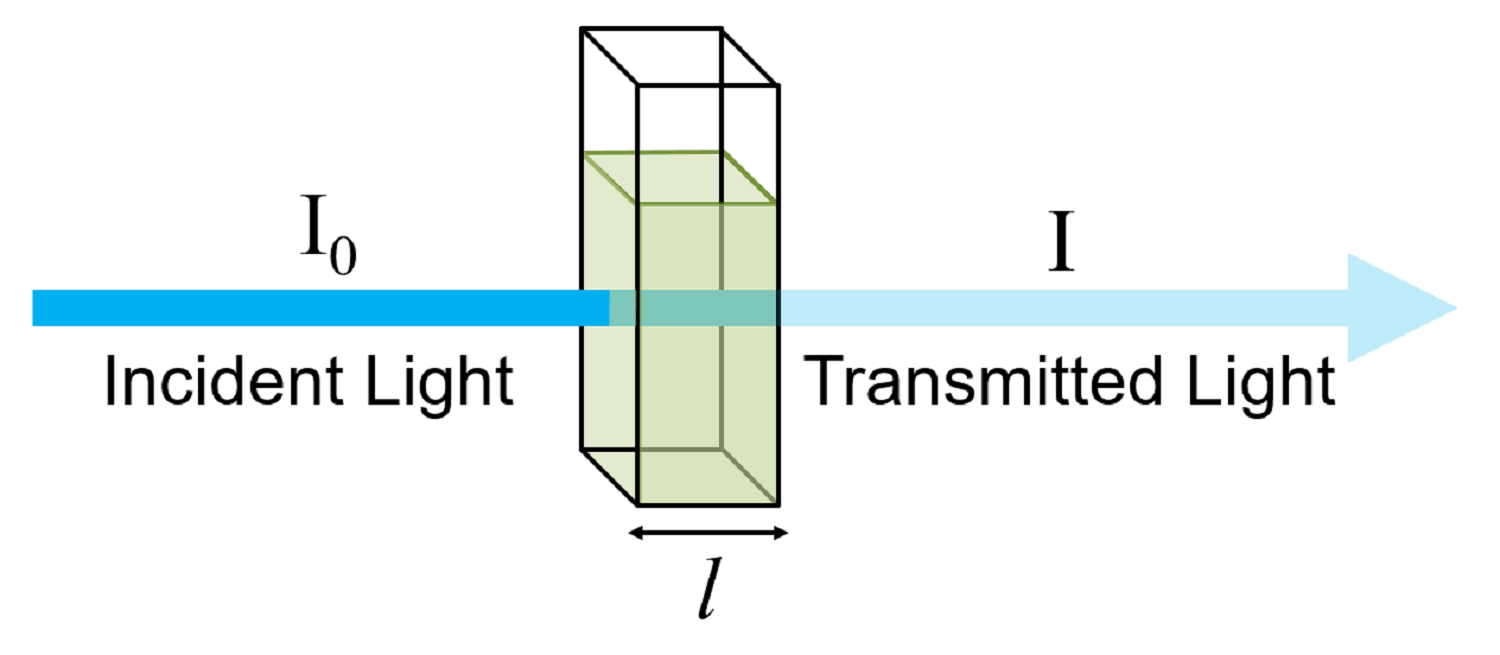 O complexo tiocianato de ferro(III) absorve radiação em aproximadamente 468 nm.
O complexo tiocianato de ferro(III) se decompõe quando exposto à luz .
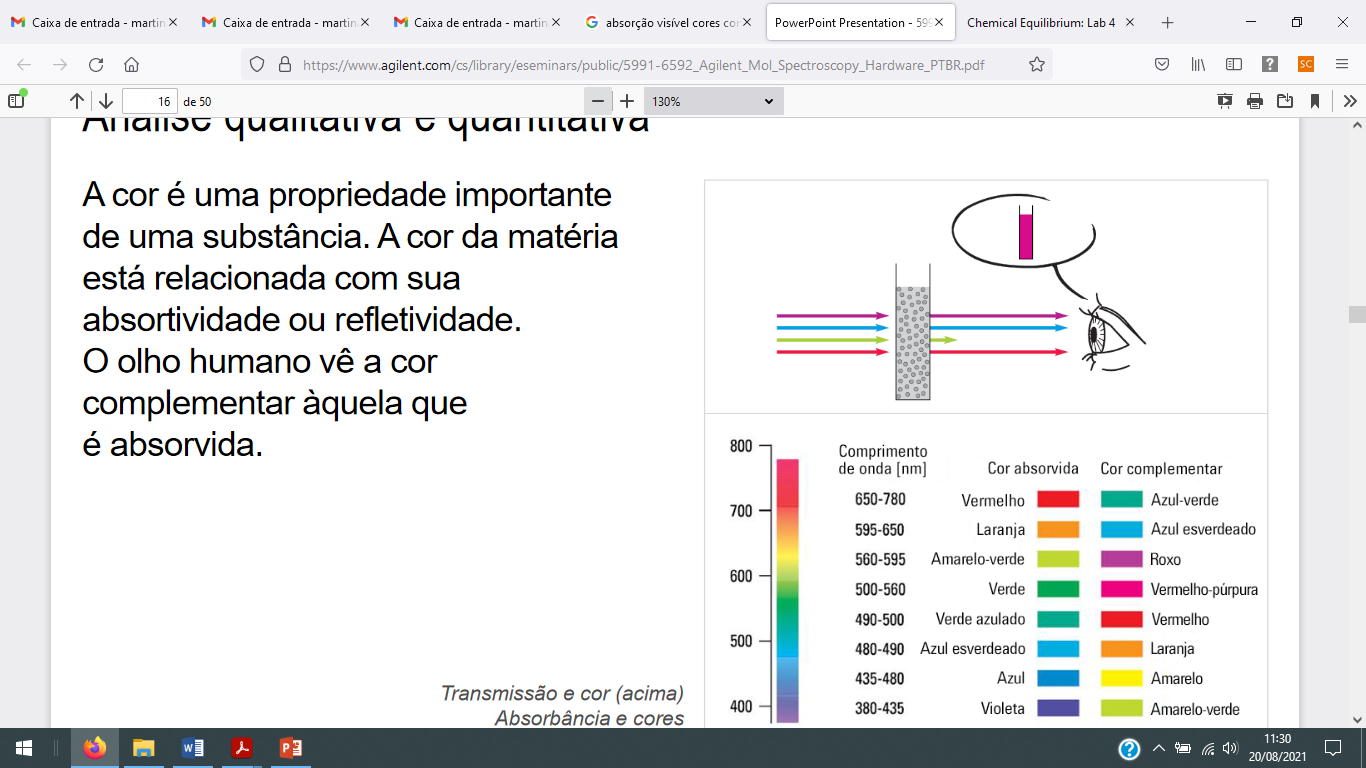 LEI DE BEER
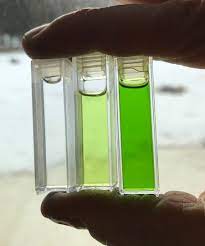 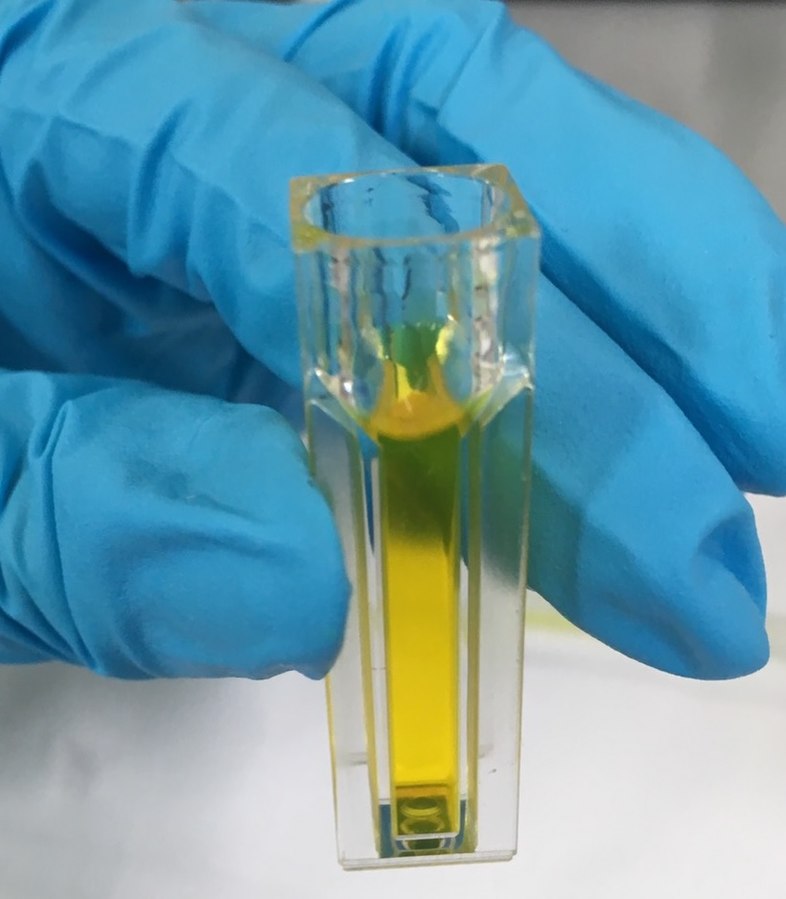 6/7
PROCEDIMENTO EXPERIMENTAL
Determinação da constante de equilíbrio a 25oC através do método gráfico
Descobrir o comprimento de absorção máxima de radiação
Construir a curva de calibração
Cálculos estequiométricos
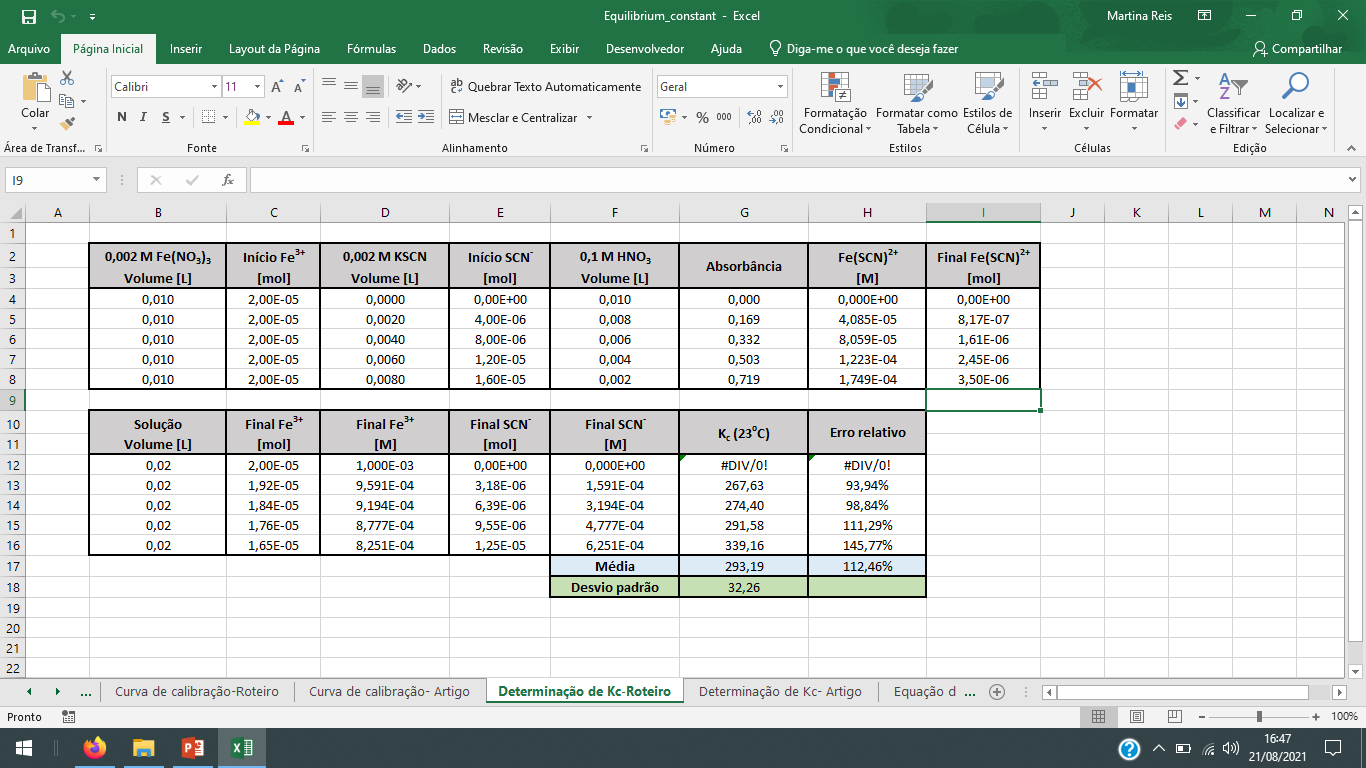 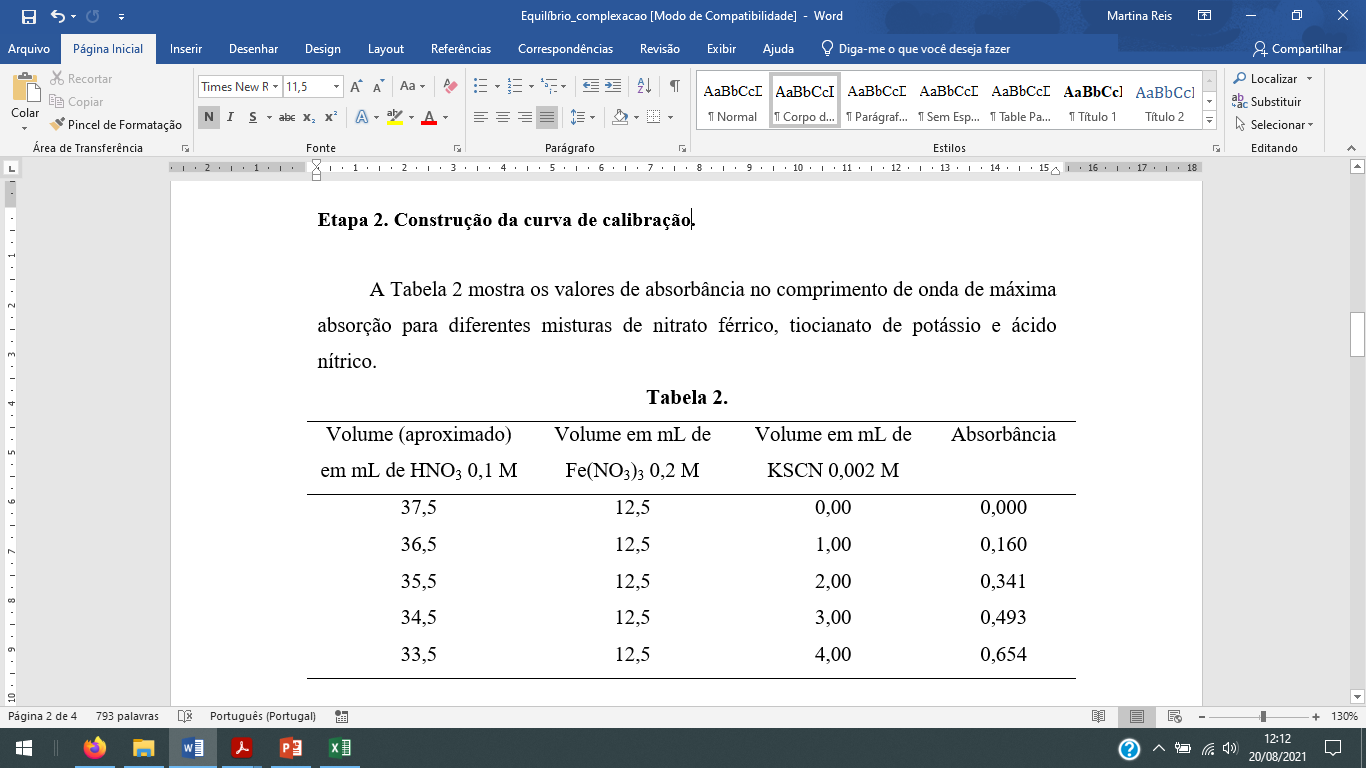 TRATAMENTO DE DADOS
7/9
CINÉTICA LENTA OU EQUILÍBRIO?
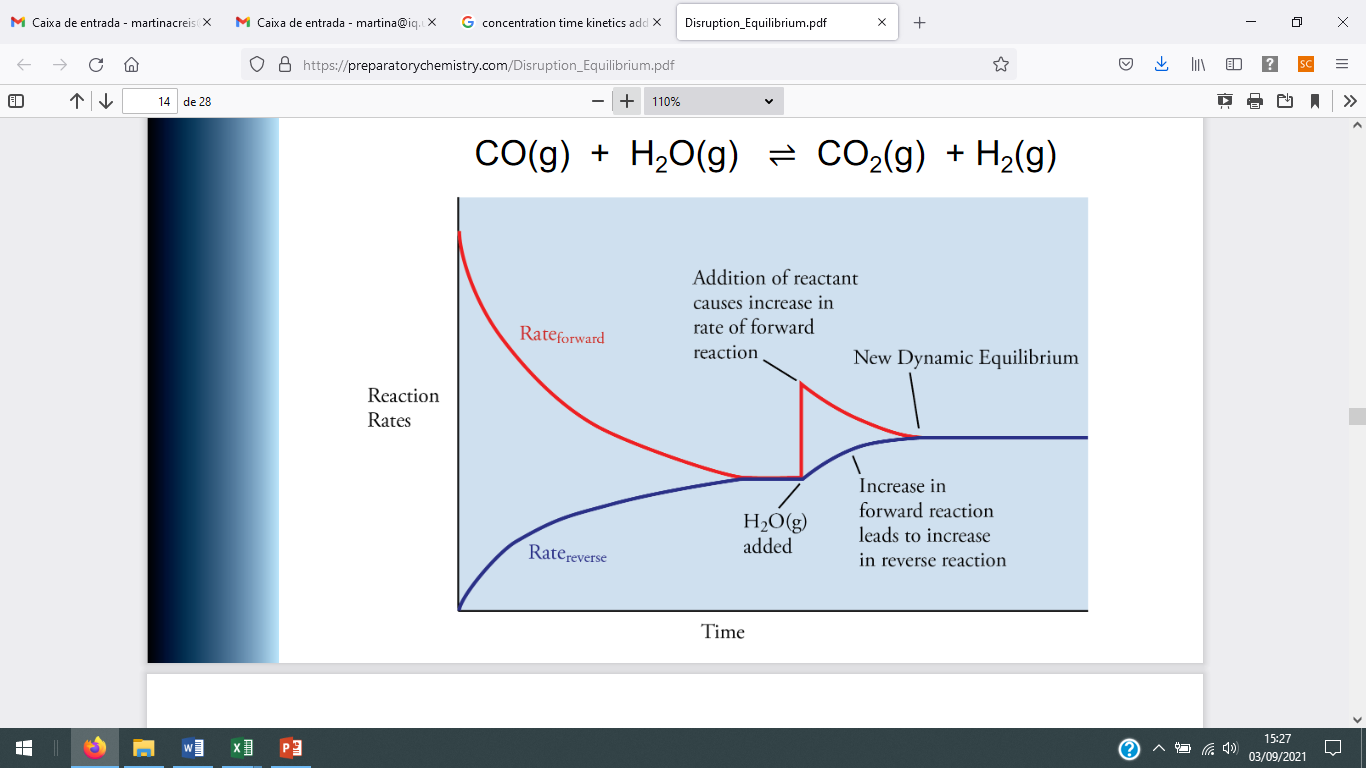 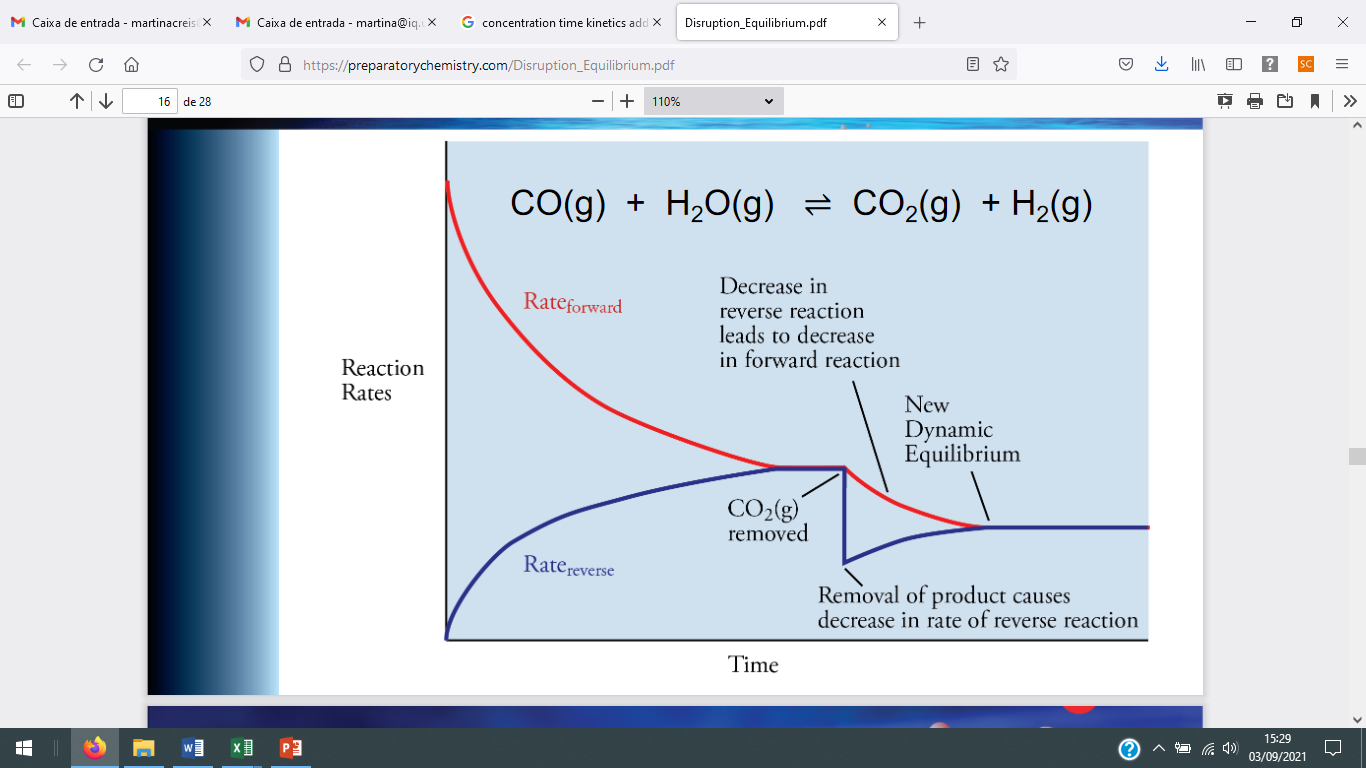 Concentration
Concentration
Time
Time
8/9
INFLUÊNCIA DA TEMPERATURA SOBRE A ESPONTANEIDADE DA REAÇÃO
ΔH
Processo espontâneo em altas temperaturas
Processo nunca é espontâneo
ΔS
Processo espontâneo em baixas temperaturas
Processo é sempre espontâneo
9/9